Styrelsens förslag till medlems-, spel- och årsavgifter 2024
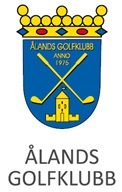 HÖJNING. För att möjliggöra årliga dressningsprogam på fairways samt parera ökade räntekostnader för investeringar.
Medlemskap senior
Medlemsavgift	365€ (2023: 315€) 

I medlemsavgiften gäller följande:
Fritt spel på korthålsbanan Prinsessan.
Spel på 18-hålsbanorna till reducerad medlemsgreenfee. Medlemsgreenfee på Kungsbanan 30€ (alla dagar) och på Slottsbanan 80€ (alla dagar).  
Medger inte rätt att ta med sig gäst till reducerat pris och ej heller rabatterat bilpris.
HÖJNING. För att möjliggöra årliga dressningsprogam på fairways samt parera ökade räntekostnader för investeringar.
Spelrätter senior
Spelrätterna förutsätter att man löst in medlemskap senior.

Spelrätt på samtliga banor
Spelavgift senior 395€ (2023: 340€)

För ovannämnda spelrätt gäller följande:
Fritt spel på samtliga banor.
Rätt att ta med gäst till rabatterad greenfee* på samtliga banor.
Rätt till rabatterat bilpris – gäller ej när bil förbokas.

* Gäst till medlem-pris slås årligen fast av operativ ledning och styrelse.
OFÖRÄNDRAD
Fortsättning - Spelrätter senior
Spelrätt på Kungsbanan
Spelavgift senior 150€

För ovannämnda spel rätt gäller följande:
Fritt spel på Kungsbanan.
Rätt att ta med gäst till rabatterad greenfee* på Kungsbanan.
Spel på Slottsbanan till medlemsgreenfee 80€ (alla dagar).  
Rätt till rabatterat bilpris – gäller ej när bil förbokas.

* Gäst till medlem-pris slås årligen fast av operativ ledning och styrelse.
OFÖRÄNDRAD
Styrelsen föreslår att

Styrelse- och kommittéordförande samt styrelsemedlemmar betalar ordinarie medlemsavgift och erhåller fri spelavgift år 2024.
OFÖRÄNDRAD
Medlems-/årsavgifter studerande och juniorer
Heltidsstuderande (max 26 år)	300€  

Juniorer
Äldre ungdom (19-21 år)	300€ 
Ungdom (13-18 år)		180€
Barn (0-12 år)			130€

För de som betalar medlems-/årsavgift som heltidsstuderande eller junior ovan gäller:
Fritt spel på samtliga banor.
Medger inte rätt att ta med sig gäst till reducerat pris och ej heller rabatterat bilpris.
OFÖRÄNDRAD
Passiv medlem
Medlemsavgift	90€ (seniorer & övriga) 

Ett passivt medlemskap medger rätt till tio rundor på Prinsessan
OFÖRÄNDRAD
Medlems-/årsavgifter nybörjare
Nybörjare
Nybörjare senior						280€ 
Nybörjare äldre ungdom (19-21 år)				170€ 
Nybörjare ungdom (13-18 år)				90€ 
Nybörjare barn (0-12 år)					65€ 
Nybörjare heltidsstuderande (22-25 år)  			170€ 
För de som betalar medlems-/årsavgift som nybörjare ovan gäller:
Fritt spel på Kungsbanan och Prinsessan.
Medger inte rätt att ta med sig gäst till reducerat pris och ej heller rabatterat bilpris.
OFÖRÄNDRAD
Årsavgifter knatte
Träningsmedlemsskap för grönt kort/Knatte (0-12 år) 100€

För de som betalar årsavgift för träningsmedlemskap för grönt kort/knatte gäller:
Fritt spel på korthålsbanan Prinsessan.
Ingår förutom medlemskap även 12 träningstillfällen under sommaren.